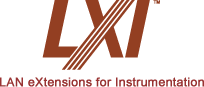 Designing Highly Efficient LXI-based Systems
Tom Sarfi, VTI Instruments
The Case for LAN in ATEAnd making it viable in a T&M environment
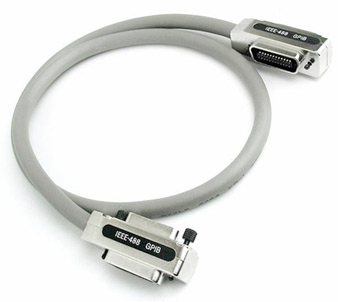 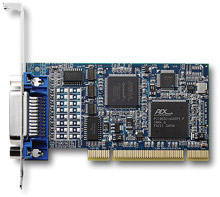 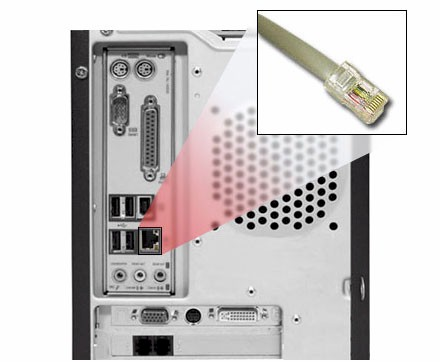 Test Programming ParadigmCommunicating between the controller and the ATE
High degree of variability
Application Code
C++ 
LabVIEW
JAVA
Instrument Driver (API)
IVI
VXIplug&play
SCPI command set
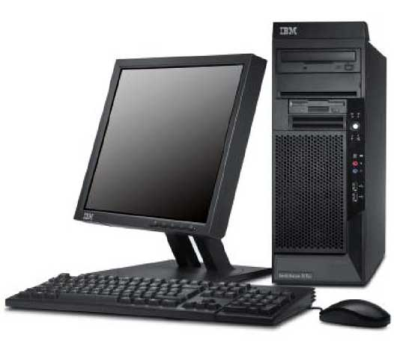 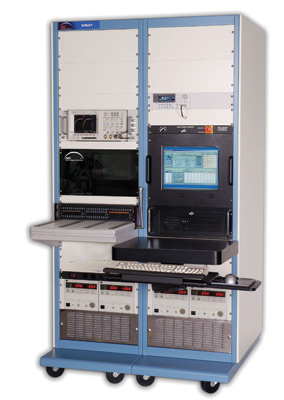 Hardware Driver
VISA/Device Driver
DMA
SICL
Transmission Mechanism
GPIB/Word Serial
DMA (PCI-PCI, PCI-VME)
TCP/IP
GPIB, cabled PCIe, MXI2, Ethernet, USB
TCP/IP Protocol OverheadData transmission reliability
Allowable Ethernet Transport Layers in LXI
TCP – guaranteed data transmission
UDP – sometimes referred to as “unreliable” protocol, possible but unlikely to lose data packets (LXI specification 3.3.4 Observation)
More ‘baggage’ required to ensure data delivery using TCP/IP
IPV6 has larger address fields
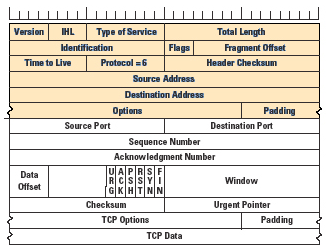 IP Header
TCP Header
TCP Data
LAN Speed Test – Gigabit LinkCharacterizing the Impact of Overhead
Desktop - XP
Laptop – Win7
Switch
Switch
Total cable length ~ 100 feet
Dual Core 2.53 GHz4 GB Ram64 bit OS
Dual Core 3.22 GHz3 GB Ram32 bit OS
TCP Connection: All measured times are roundtrip, (includes both request and reply). 
Time to open TCP connection is not included.
Client – Server setup
Client sends a 24 byte data packet containing requested data length of reply.
Server returns packet(s) with total data length of 16+requested length.
Frame overhead is 54 bytes (not included in any of the above). 
Both NIC’s have TCP Offload capability.
Some LAN Speed Test Results – Gigabit LinkCarry as much as you can on a trip
Desktop - XP
Laptop – Win7
Switch
Switch
Total cable length ~ 100 feet
Dual Core 2.53 GHz4 GB Ram64 bit OS
Dual Core 3.22 GHz3 GB Ram32 bit OS
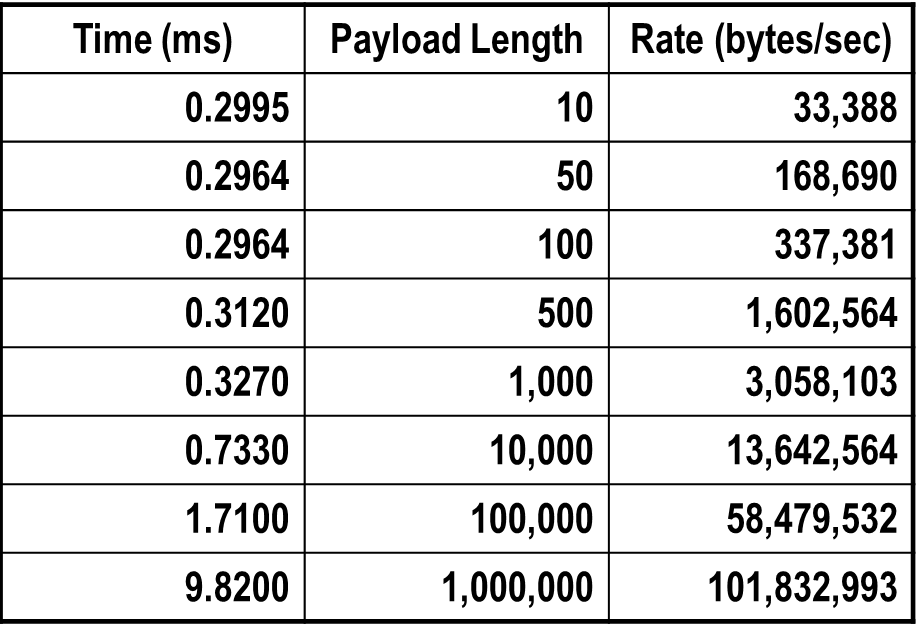 How an Instrument can Impact Test TimeSome measurements take time
Digital Multimeters 
Aperture times (can be 10’s of ms for high accuracy measurements)
Settling times associated with range and function changes
Mechanical switch settling time
3 ms – 50 ms depending on application
Simultaneous sampling digitizers
# of acquired samples/sample rate
Power Supply Settling Times
Overly Simplified View of Measurement Cycle Time
Instrument Action
e.g, arm/trig/integrate
Protocol Overhead
Protocol Overhead
CMD
CMD
Protocol Overhead
Data
Query operation complete status
Send CMD
E.g. Init Measurement
Request Response
e.g; Fetch Data
Instrument Send Data
Send CMD
Send CMD
Send CMD
In many applications, the overhead is a negligible percentage of overall cycle time
Shipping more data in one packet also reduces the impact on test time
Creating a More Efficient Test SystemCase Study - Developing More Efficient Instrument Drivers
Replace a MXI2 slot 0 interface with gigabit LXI-VXI interface
Enables VXI to be used in a distributed environment
Simplified infrastructure, no PCI plug-in needed
Drop-in replacement, no code change needed for compatibility
100 kSa/s digitizer in VXI chassis
16 simultaneous sampling channels, 128 kSa memory depth per channel (4MB total)
Use soft front panel to acquire data and download to PC
Initial test results were abysmal,  1.28 seconds to acquire the data, minutes to offload
Looked at underlying code, VISA viIn16 calls were being used to pull data from memory
The data was being sent to the PC one sample at a time! 
Replaced viIn16 with viMove calls – retrieve data in blocks to reduce protocol hit
All data returned in less than 1 second, negligible difference between the two interfaces
Creating a More Efficient Test SystemIntegrate a more powerful infrastructure  using extended functions
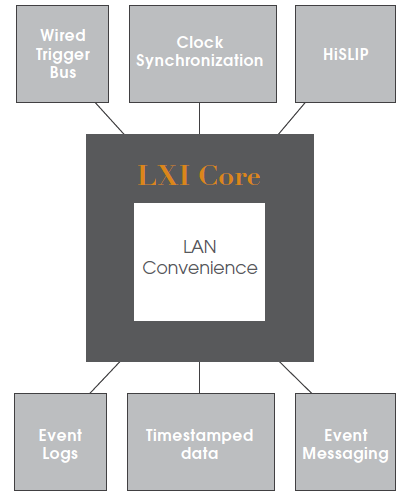 LXI Extended Functions
Case Study – Switch/Measure Applications
Temperature/Voltage Monitoring, Continuity/Isolation
Host Controller
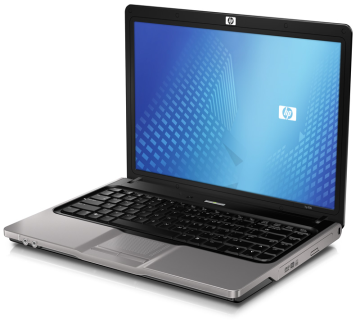 6.5 Digit DMM
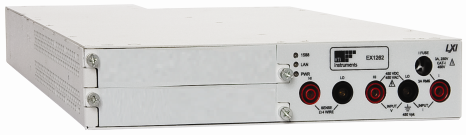 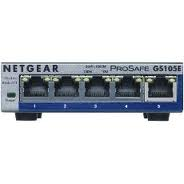 ENET Switch
INSTRUMENTATION/APPLICATION VARIABLES:
DMM Aperture/Resolution
DMM Function and/or range changes (delays)
DMM Autozero
Switch Settling Time
48 ch. Mux
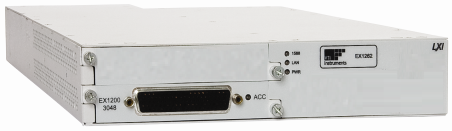 48 Analog Signals
Case Study – Switch/Measure
Software/Application code pacing
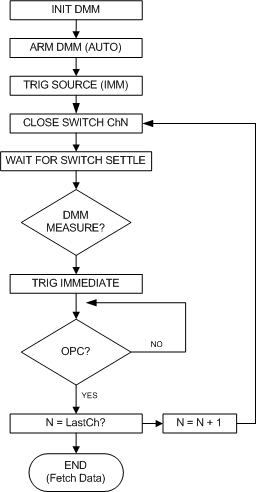 Removing all variables, best case scenario
1 / (1.67 ms + 5 ms) * 384 = 2.56 seconds
150 readings/second
Send Command Close ChN
Variable
Wait for Switch Settle
5 ms
Variable
Send DMM Measure Command
Poll on DMM Measure Complete
(or wait)
1.67 ms
Send Command Open ChN
Variable
Actual Measured:
Protocol overhead carried for every switch measure loop
Creating a More Efficient Test SystemIntegrating Intelligent Instruments
Integrated Switch/Measure into one instrument
Modular DMM and Multiplexer
Scanning sequence can be built using graphical interface, or through API
Scan list resides in on-box memory
On-box processor paces the sequencing
The only host intervention that is required is to initiate the scan and retrieve the data 
Internal analog bus reduces external wiring
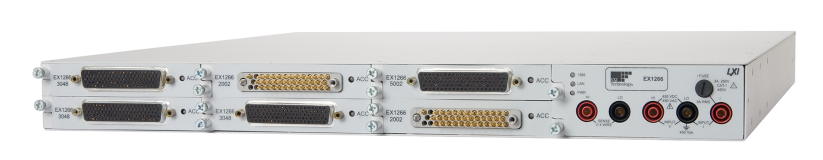 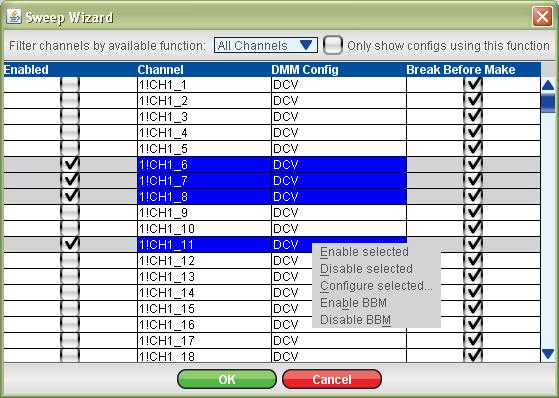 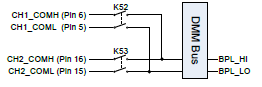 Actual Measured:   150 rdgs/s
There is minimal impact due to protocol overhead
The LXI Wired Trigger Bus (WTB) Extension
Emulating modular architecture backplanes
Analogous to VXI and PXI trigger bus
Familiar hardware-based model for triggering and handshaking between discrete modules
Eight (8) mLVDS lines with wired-or operation
Supports segmented trigger bus lanes 
Systems can extend beyond the eight trigger lines
Separate scan list in DMM and Switch
Sequencing paced by trigger pulses passed across WTB when measurement is complete or switch has settled
The only host intervention that is required is to initiate the scan and retrieve the data 
LXI0 = MeasCompl -> advances to next element in switch scan list
LXI1 = SwitchSettle -> triggers DMM to take measurement
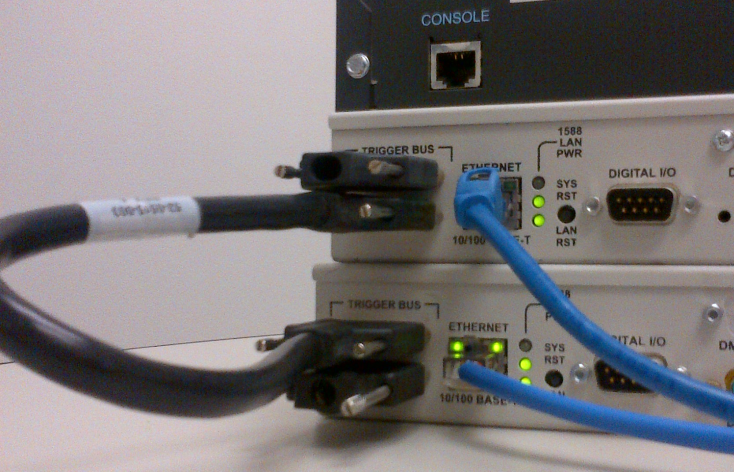 WTB Termination
Actual Measured:  145 rdgs/s
Again, there is minimal impact due to protocol overhead
LXIsync LAN Event Triggering
Peer-Peer messages over CAT5e
LXI LAN Events
Peer-peer multicast architecture
LAN messages are sent over the wire as triggers
DMM sends “Measure Complete” event LAN0 which the switch uses to advance scan list
Switch sends “Switch Settled” event LAN1 which the DMM uses to initiate a measurement
LAN signals are converted to backplane signals within each instrument
IEEE-1588 implementation 
Events are sent with timestamps, each instrument uses the timestamp as the trigger event
Synchronization typically around 10s of us
Initial results were TERRIBLE! (Lesson learned – l started the test right after powering up the box – did not give the two instruments a chance to become synchronized)
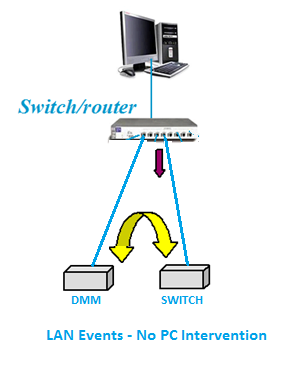 Actual Measured:   92 rdgs/s
Processing LAN events/implementation impacting efficiency
Comparing Results
Choose the best fit for the application
Resolution of WAIT statement
Summary
TCP/IP protocol carries overhead with every message sent over the wire
Testing shows about 300 us per message
Using UDP can reduce this by an order of magnitude, but data delivery not guaranteed
For many applications, this can be imperceptible
Smart instruments minimize host intervention
Instrument driver structure/application code can have a significant impact
Incorporate the most efficient programming model available
LXI extended functions can be used to overcome the impact of overhead
LXI WTB offers backplane-like performance
LXI LAN Events can be efficient for distributed applications
LXI extended functions can be used to overcome the impact of overhead

LXI-based test systems can be architected for efficiency